男女共同参画講演会　申込書（個人用）

（山鹿市役所　人権啓発課　男女共同参画推進室行き）
申込締切
申込方法
令和３年１０月２９日（金）
E-Mail ・FAXまたは、右下のQRコードから


①参加者氏名（ふりがな）
②住所
③連絡先（TEL・Eメール）
④他参加者人数
⑤Zoomを使ったことがありますか？
⑥受講方法の選択
⑦申込理由
　を記入のうえ、下記へお申込みください。

＊申込後は、男女共同参画推進室より確認の
　連絡を差し上げます。
＊個人情報は、目的以外には使用しません。
※オンライン受講者には講演会のURLとID・パスワード、オンデマンド配信の受講者には動画視聴用のURLを事前に送信しますので、必ず使用可能なメールアドレスをご記入ください。当日の資料も併せて送ります。
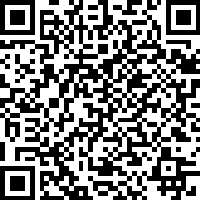 問合せ先
　人権啓発課　男女共同参画推進室　
　ＴＥＬ：0968-43-1199　ＦＡＸ：0968-44-0373　メール：danjokyoudou@city.yamaga.kumamoto.jp